Teknik Produksi
Lighting & Art Materials
Di Balik sebuah gambar
Terdapat buah karya
Beragam keahlian orang.
Tata Cahaya
Tujuan tata cahaya adalah untuk mendapatkan gambar yang menarik   dan   mendukung   suatu   produksi   visualisasi   dari naskah cerita.
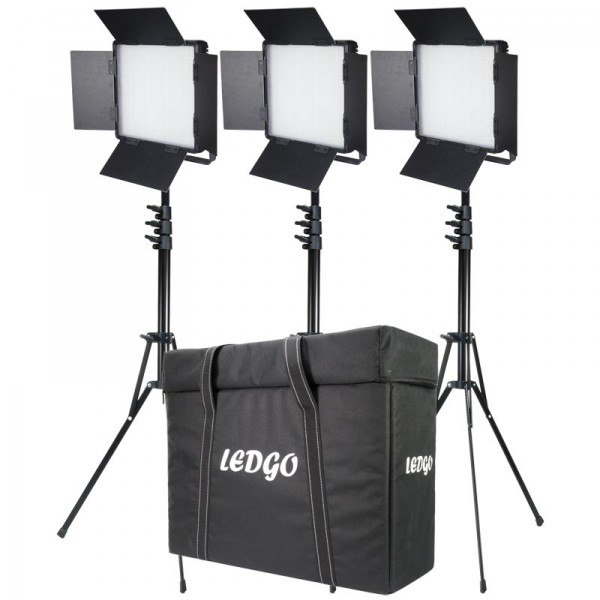 Tata Cahaya
Tujuan tata cahaya adalah untuk mendapatkan gambar yang menarik   dan   mendukung   suatu   produksi   visualisasi   dari naskah cerita.

Fungsi :
Kamera menghasikan gambar
Perspektif 3 Dimensi
Suasana Adegan (Artistik & Realistik)
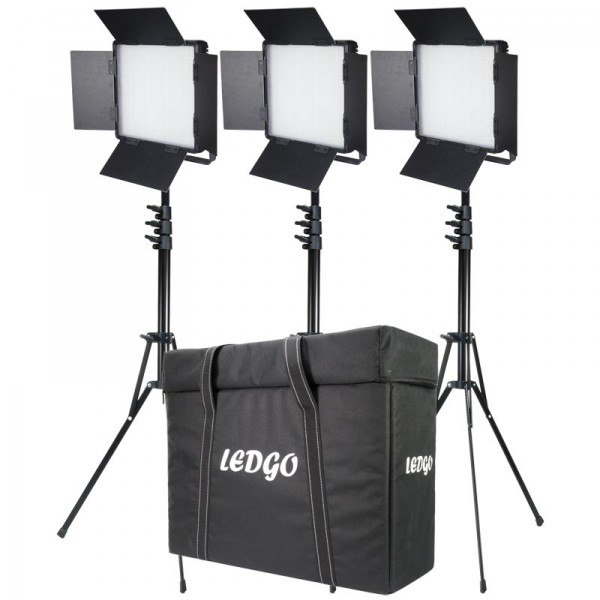 Tata Cahaya
Terdapat tiga dasar penempatan lampu (Three Point of Light). 
Key Light
Penyinaran  terarah  yang  utama  yang  jatuh pada subyek menghasilkan bayangan kuat, memberikan tekanan pada segi yang menarik dari wajah subyek dan membentuk dimensi pada kepala dan wajah 
Fill Light
Cahaya yang digunakan untuk melunakkan bayangan yang dihasilkan oleh lampu key light ataupun lampu lainnya. 
Back Light
Cahaya dari belakang, untuk memisahkan subyek dengan bacground sehingga memberikan kesan 3 dimensi.
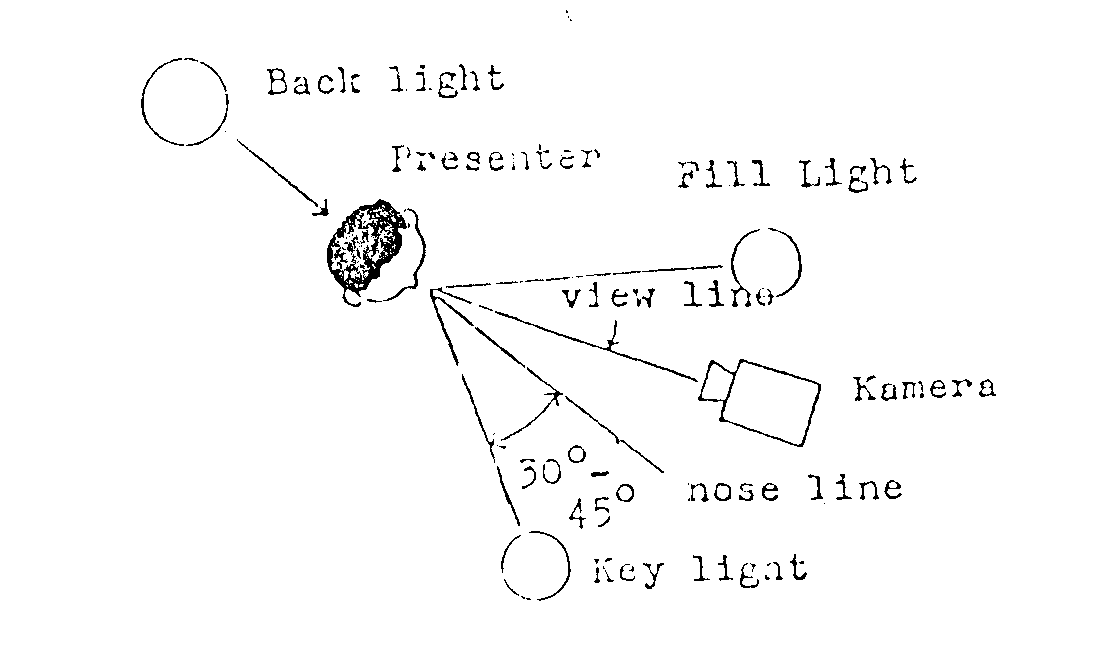 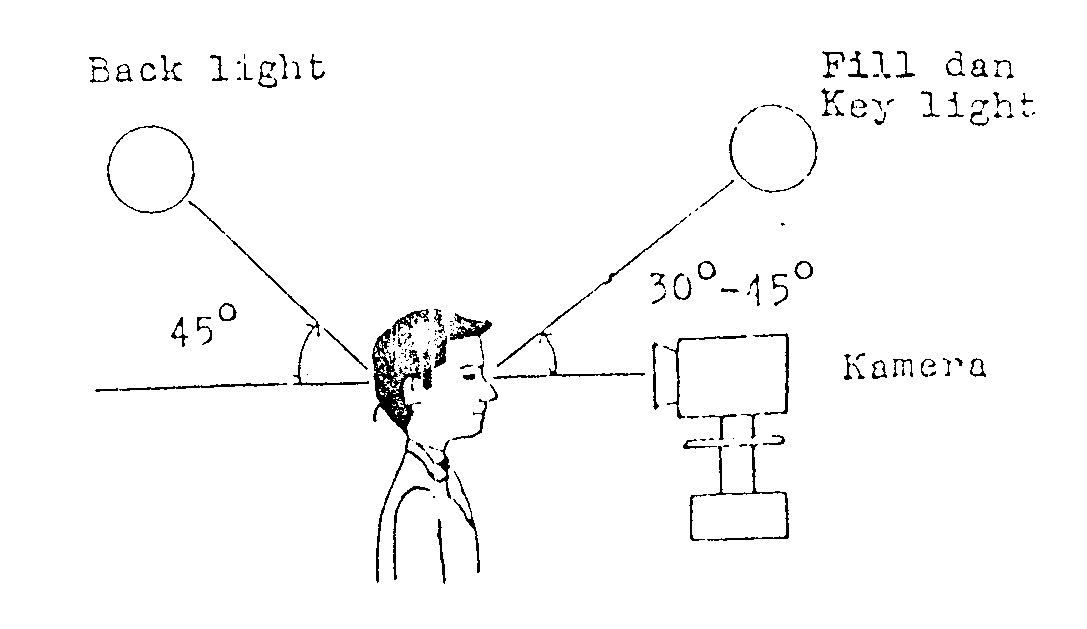 Tata Cahaya
Tata Artistik
Penataan dalam  konteks pembuatan media audio  visual  secara  sederhana.  Dalam proses  ini dapat dilakukan rekayasa ruangan, mengatur tata letak, tata warna serta properti sehingga terbentuk kreativitas seni, simulasi ruang, estetika interior, dan piranti-piranti. Hasil kreativitas seni ini akan dikaitkan dengan waktu, tempat dan karakter.
Menata Ruang Artistik
Berfungsi untuk menata properti. Penataan ini untuk pencocokan, harmonisasi, dan penonjolan properti.
Wardrobe 
Segala macam kostum dan atribut yang dipersiapkan untuk keperluan produksi dan berfungsi sebagai informasi penting penunjang karakter, membangun suasana dan estetika 
Make-up
Senatural mungkin, tidak berlebihan namun membantu penonton memahami karakter